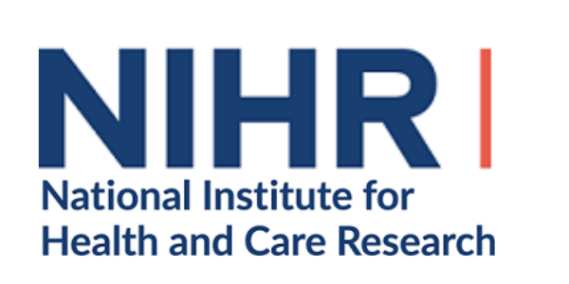 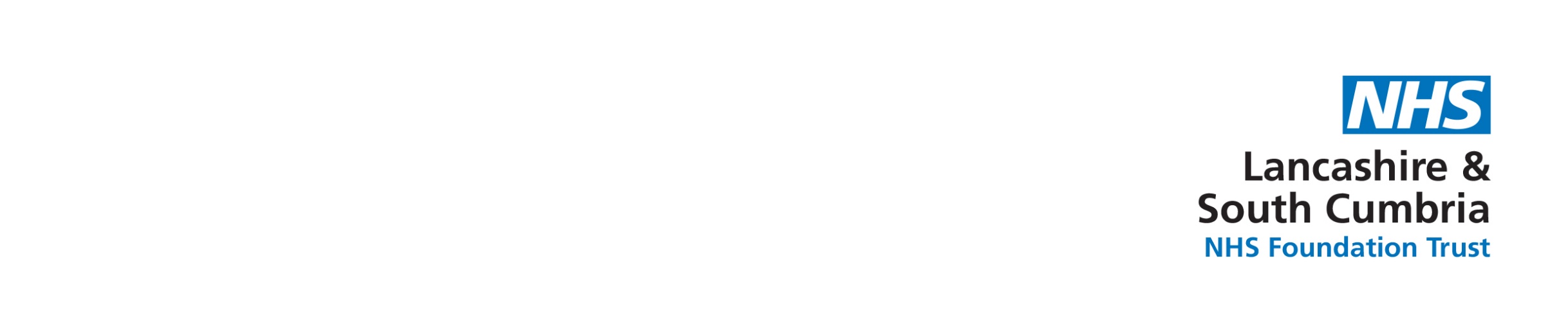 Coproduced Psychoeducation group for Bipolar Disorder
Finding Balance
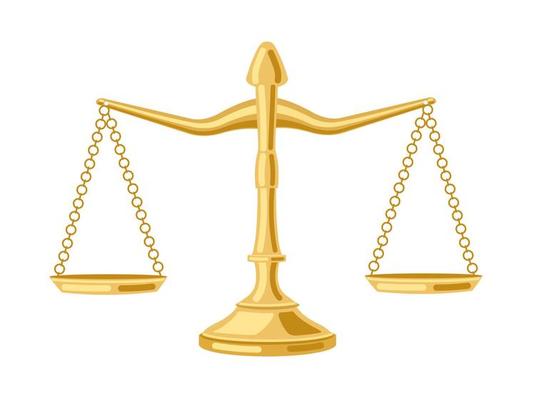 Bipolar disorder
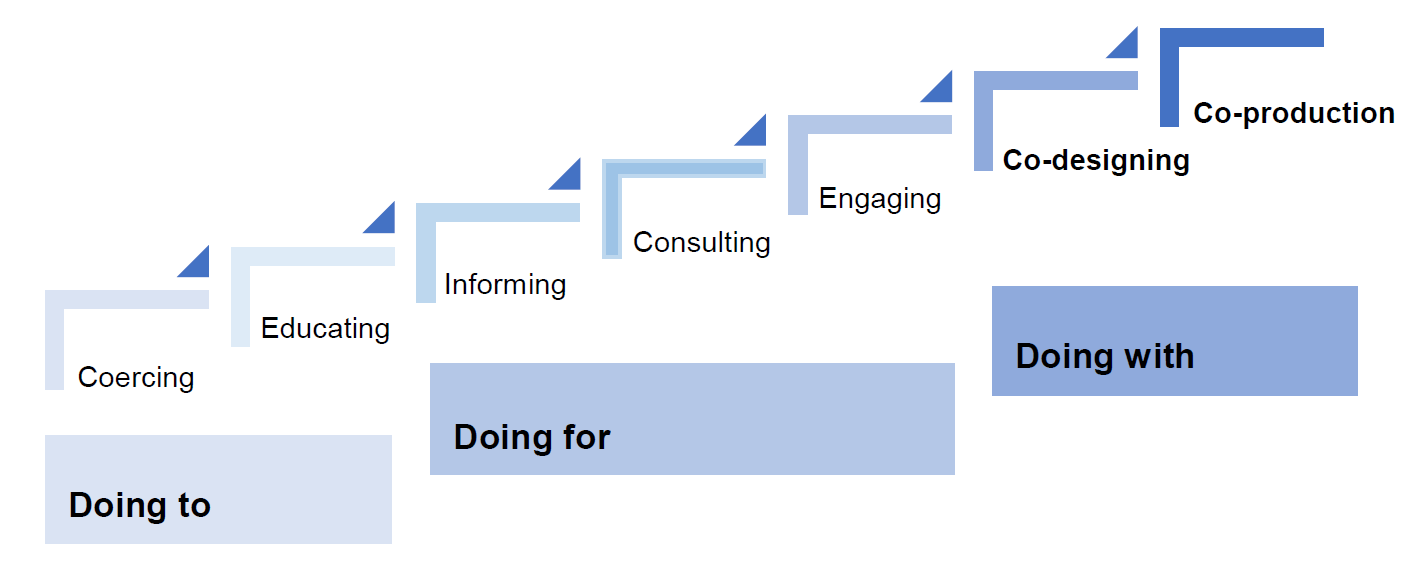 Mood swings
Mania
Depression
Psychoeducation
NICE
What happens next!
Aims / Goals 

To coproduce a psychoeducation group for service users with a diagnosis of bipolar disorder, ensuring cultural sensitivity.
Continue to refine content
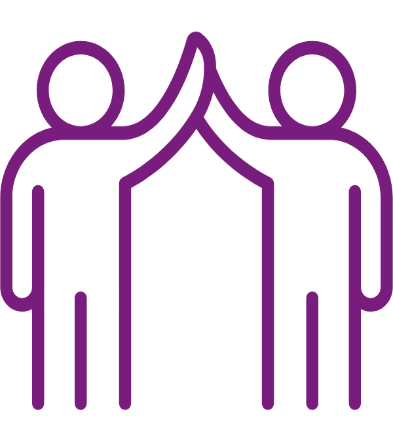 Recruit Patient Public Involvement (PPI)  member
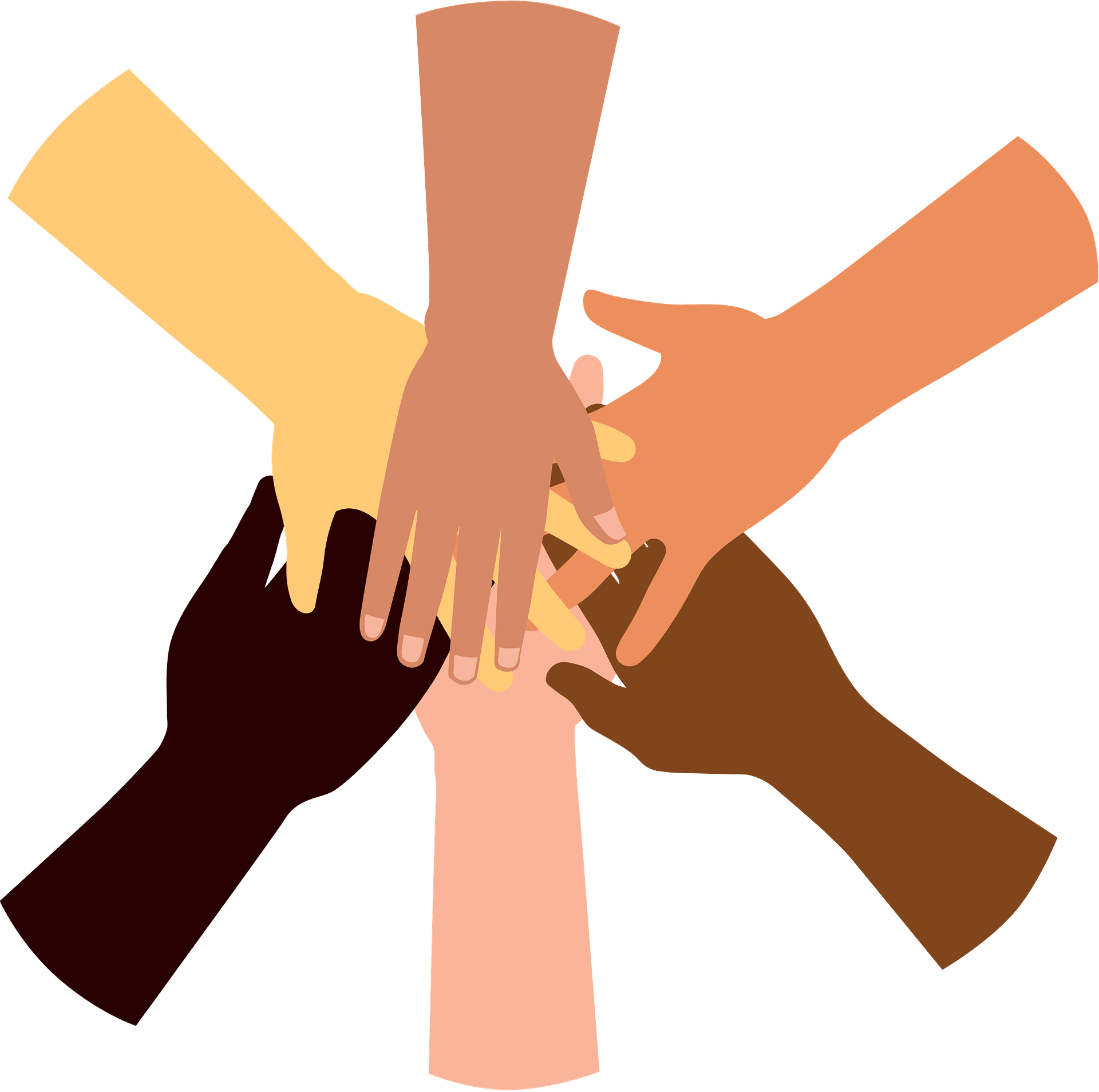 Conduct larger pilot
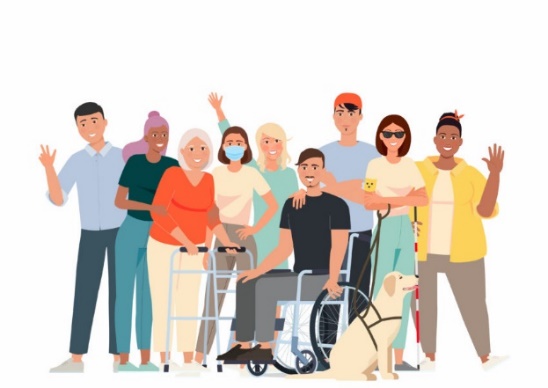 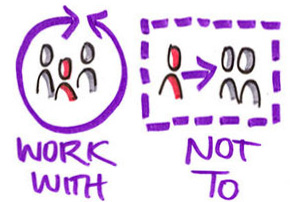 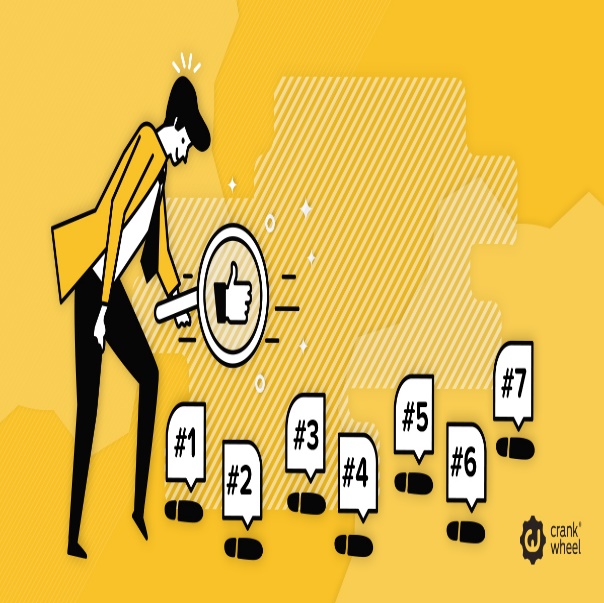 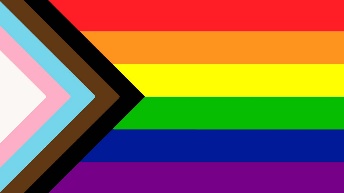 Why 

The Psychosis and Bipolar Psychological Care Network (PBPCN) received feedback from service users stating that some of the contents of a previous psychoeducation group:
Was not up to date. 
Could be more culturally sensitive. 
Could be more inclusive towards minority groups, such as ethnic minorities and the LGBTQ+ community.
Assess online delivery
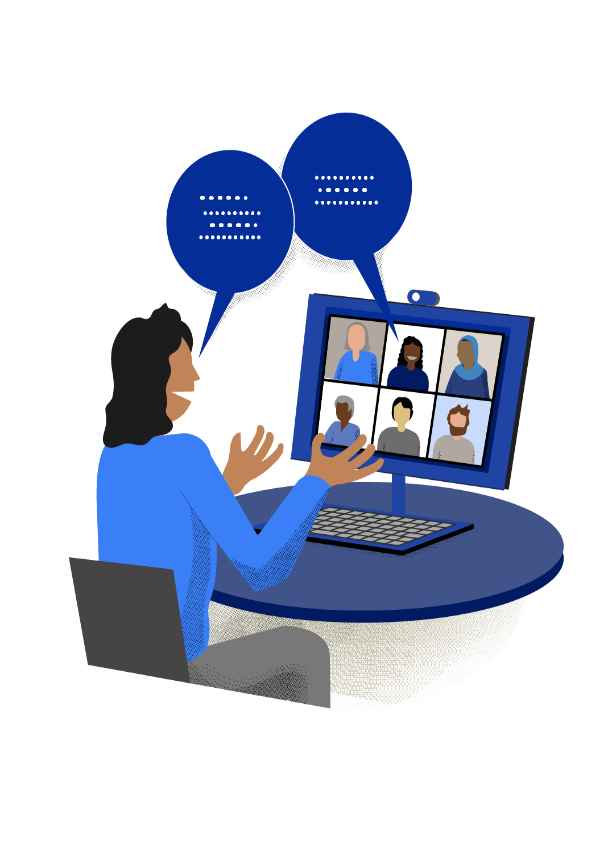 Coproduce and design between health professionals and PPI members
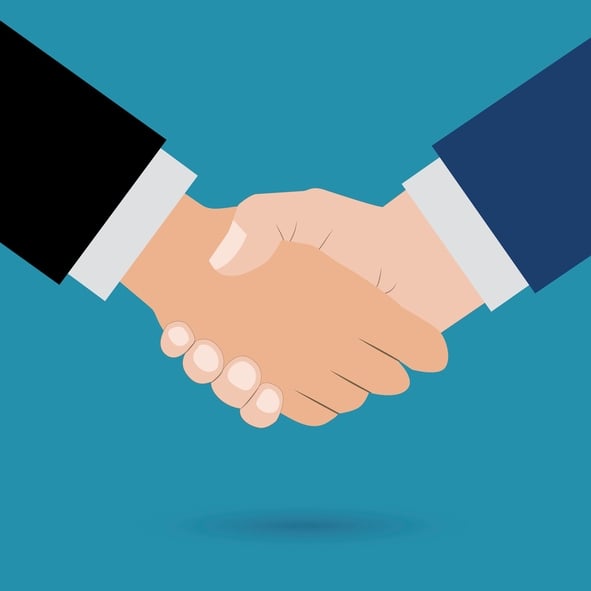 Outline of the course 
Introduction 
Understanding Bipolar disorder
Understanding Mania and how to cope with it 
Understanding Depression and how to cope with it 
Stress and Anxiety
Treatment and other support network
Emotional regulation
Putting it all together
Integration into regular clinical practice
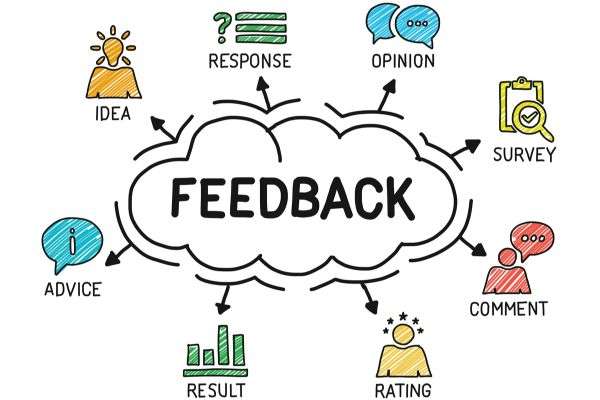 Pilot a group with PPI members
Refine the group materials
Collect feedback, measures and attendance rate